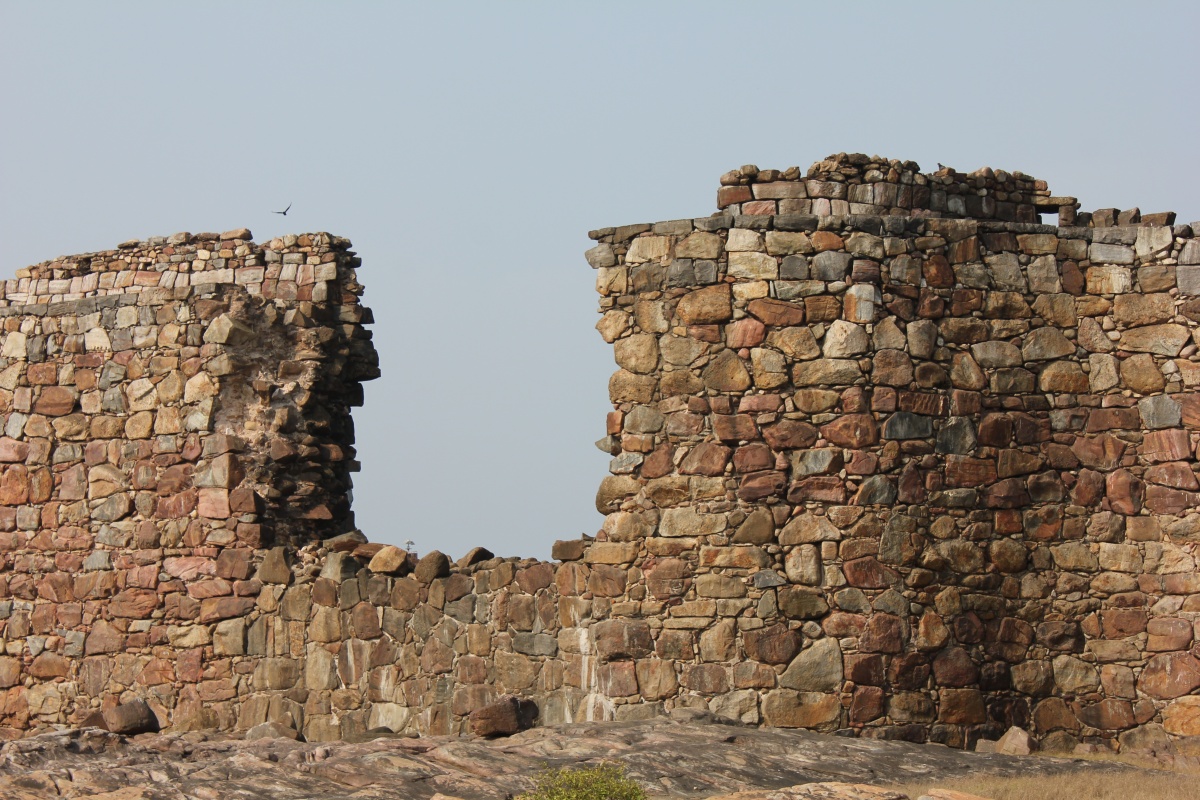 Nehemiah 3
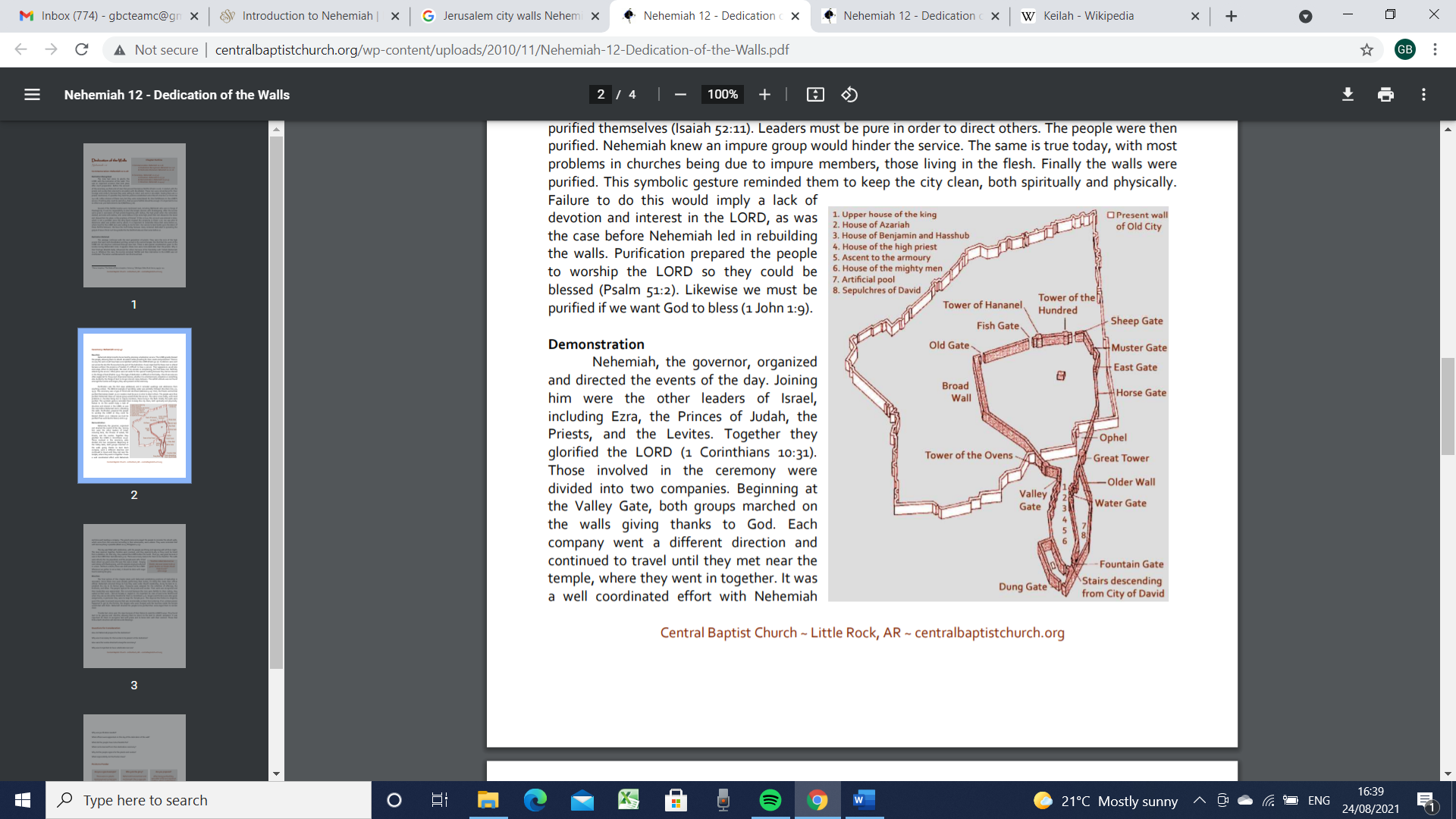 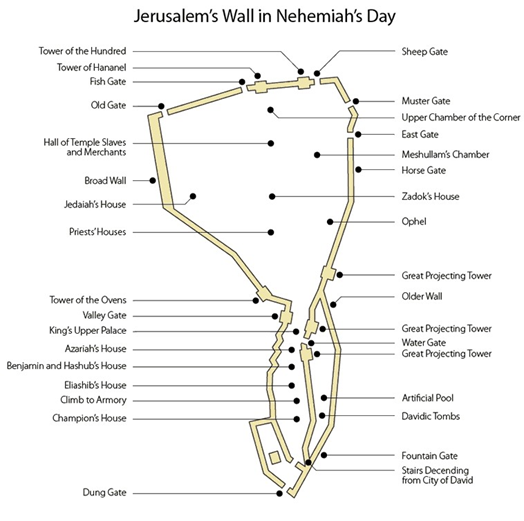 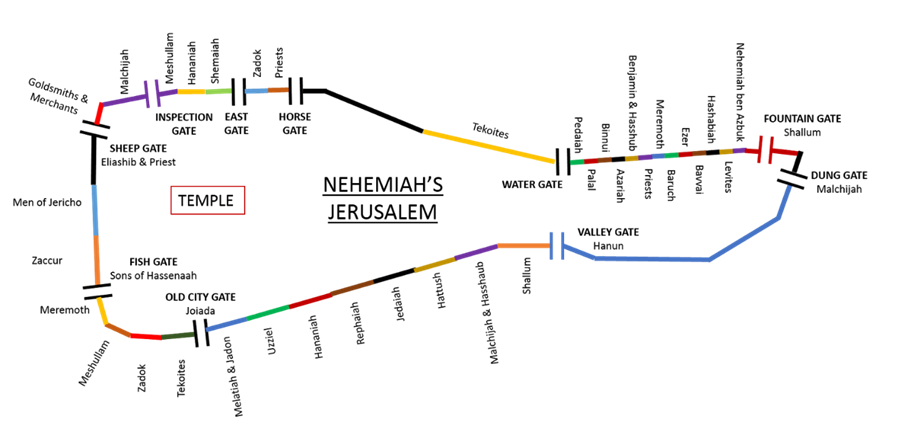 Tune in next week for chapter four’s stunning events…….